After the War in the United States
Labor UnrestRed ScareBooming EconomyProhibitionGreat Depression
Vocabulary
Prohibition
Communism
Buying on credit 
Installment buying
Bull market
Overproduction
Stock
Bankruptcy
World War is Over, The Economy suffers
The end of WWI was followed by a severe recession in agriculture and industry
Production levels for the war no longer needed.  Put many out of work.  Few jobs for returning soldiers.
For industry, that downturn did not last long. 
Industrial production climbed 70% between 1922 and 1928
Communist Revolution
Russia’s Czar was over thrown before the end of WW1 in Nov. 1917.
Russia’s new Communist govern was the first gov of its kind.
  Communism is an economic and political system in which the state owns the means of production and a single political party rules.
Communism is now seen as our new Enemy
Communism is not a democratic form of government.
US government didn’t want to recognized Russia diplomatically because Communism is opposed to democracy.
PROHIBITION
1800’s Progressives wanted to reduce alcohol use in US.
Supported during WW1 to conserve grains for the war effort.
18th Amendment ratified in 1919…prohibited making, selling, or transporting alcohol….known as Prohibition!
Prohibition
Law was hard to enforce!  
Smuggling alcohol from Canada and the Caribbean brought huge profits.  
Organized crime saw the profits, gang wars broke out in parts of the country.
Roaring Twenties
Booming EconomyGood Times will never End!!!!!
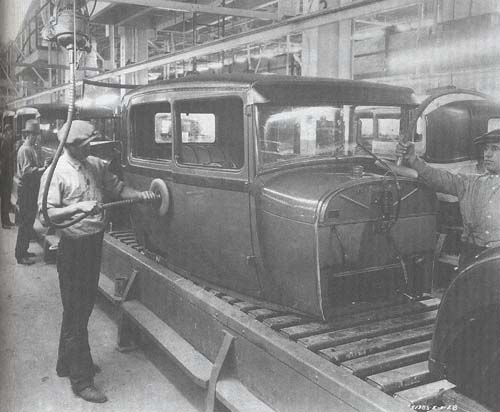 The Roaring Twenties
As more goods came to the market, prices dropped overproduction
	Rising incomes gave consumers more to spend.
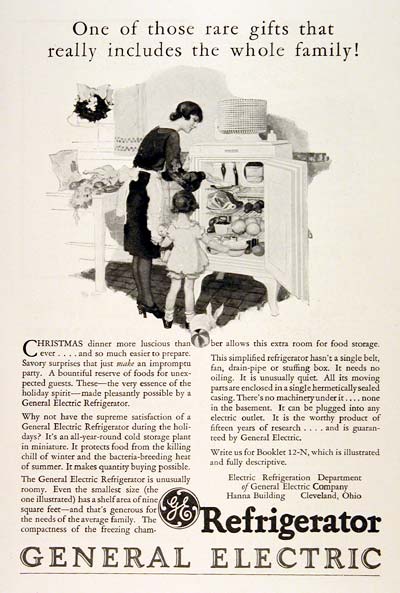 Cultural Changes
Great Economy“Let the Good Times Roll”
Vocabulary
Red Scare
Anarchists
Harlem Renaissance.
Charles Lindbergh
Prohibition
Scopes Trial
What was America like Culturally after WWI?
Russia and the Communists government became the new enemy of America.
Great immigrant migration, produced fear in Americans that the new immigrants were communists and Anarchists. US passed laws to limit immigration 
Prohibition the 19th amendment promoted organized crime, “gangsters” because Americans wanted to drink and to buy it it was illegal
Anti-immigration
Great immigrant migration, produced fear in Americans that the new immigrants were communists and Anarchists. US passed laws to limit immigration
Prohibition
Prohibition the 19th amendment promoted organized crime, “gangsters” because Americans wanted to drink and to buy it it was illegal
American Culture
Automobiles made Americans more mobile exposed to new things and much more travel.
Entertainment:  Radio, Movies, and a new kind of music, JAZZ
The Scopes trial, about evolution being taught in schools.
African Americans returning from the War, demanded equality at home.  Racial Riots
New frontiers:  Charles Lindbergh flying solo across the Atlantic to Paris
Entertainment
Entertainment:  Radio, Movies, and a new kind of music, JAZZ
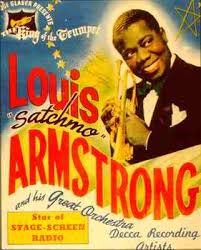 The Scopes trial, about evolution
being taught in schools.
Racial Tensions
African Americans returning from the War, demanded equality at home.  Racial Riots
New Frontiers
Charles Lindbergh flying solo across the Atlantic to Paris
Harlem Renaissance
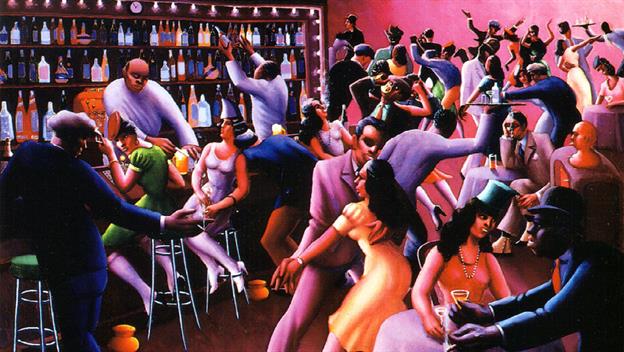 American Culture
Writing abound, F. Scott Fitzgerald’s The Great
    Gatsby, Langston Hughes, African American was a major part of the Harlem Renaissance.
All these changes that were happening in the American Culture and Society came 
From the Booming Economy where people had more resources to spend on leisure
Activites and goods.  People thought this booming economy would never end, so they
Began to take financial risks thinking the economy would always be this good……
Was that the reality?
Stocks
With a strong economy,  more people chose to invest in the stock market
A stock is a share  of ownership in a corporation
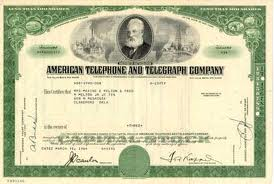 Strong Economy
Bull Market
Strong economy-factories changed from making war goods to consumer goods.
Abundance of goods flood US market.
To encourage consumers to buy…offer people installment buying/or buying on credit.
People began to buy stocks on margin—borrowing money in order to buy stocks.
Signs of Trouble !!!!!!!
Farmers
Agricultural Depression
Grew more crops than Americans could use
Before WW1 could sell excess, after countries too poor to purchase excess
High Debt
	Before war farmers had good years, took out loans to buy more land and equipment.
   Unable to pay off debts
DUST BOWL
Storm advancing on a small town
Over farming the land and years of drought caused huge dust storms that picked up the dust and carried it1000’s of miles from the prairie lands of  the mid west as far as to ships on the  Atlantic Ocean and New York City.
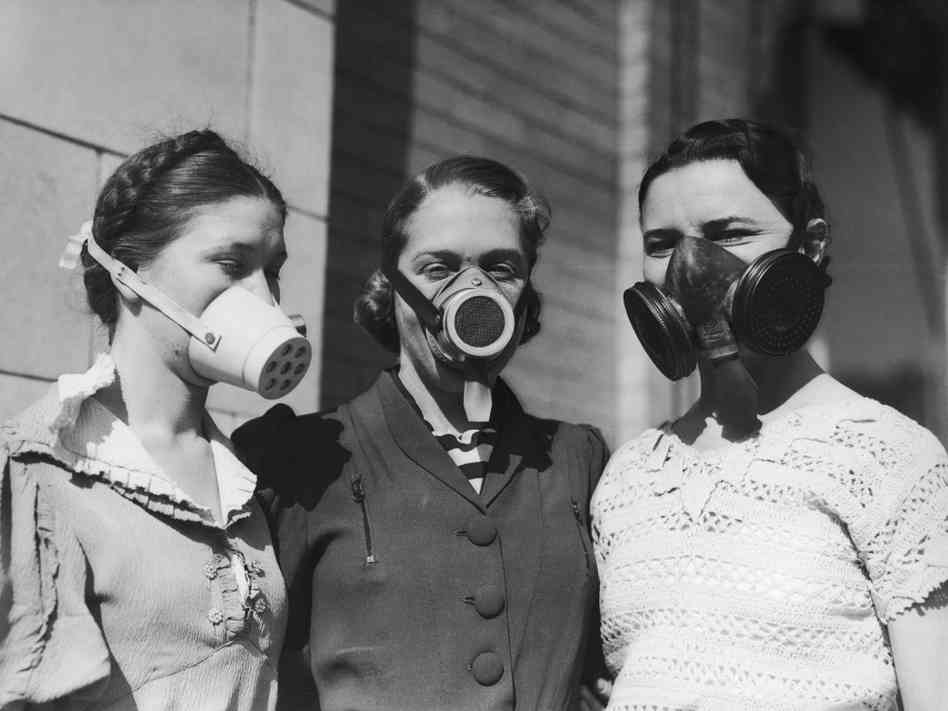 Masks used to help them 								breath during a dust storm
Signs of Trouble !!!!!!
Workers--- due to assembly line system skilled workers weren’t as needed.  Less expensive unskilled workers could handle the simpler tasks on the assembly line………Therefore lower pay!

Older industries--coal mining, railroads, clothing manufacturers were in decline.

Manufacturers overproduced goods, there are now more goods than people could buy.
The Crash!!
Great Depression Begins
Industrial Stocks rise between May and September 1929.  Soon after Stock prices begin a rapid slide Downward.

Wed, Oct 23rd, 6 million stocks change hands, creating a loss of 6 billion.
Tues. Oct 29th Traders try to sell 
Stock..no buyers, prices of stock fall, people lost all their money.

Those that borrowed money to by Stocks couldn’t pay it back.
The Crash!!
Great Depression Begins
Banking:  Farmers couldn’t pay back their loans.  Many small banks failed because people couldn’t pay it back.
Many large banks speculated in the stock market and loaned huge amounts to speculators who purchased stocks that are now worthless and couldn’t pay loans back.
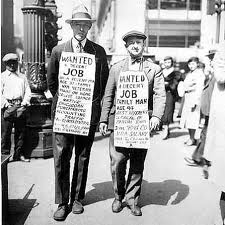 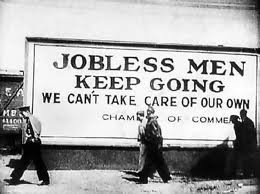 Results of Depression
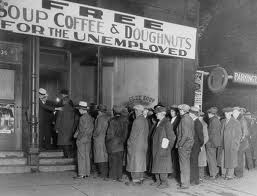 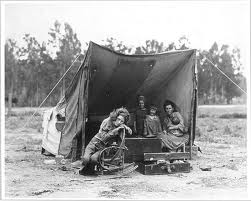 No job, not able to Buy food.  Soup kitchens Often provided the only meal thousands
would have every day!
People couldn’t pay for their homes so they lost them!
Who was to Blame for the Great Depression?
President Hoover thought businesses and  local governments should voluntarily create public work projects to hire the jobless.
This didn’t work and he Lost the 1932 elections
Franklin Roosevelt was elected and he was aggressive in using the government to create jobs
The New Deal instituted by President Roosevelt, to put people to work.
Between 1933 and 1935, under Roosevelt the government began a series of programs designed to provide jobs, reform financial regulations, and stimulate the economy.
Several New Deal programs remain functional today;
FDIC---Federal Deposit Insurance
SEC---Security and Exchange
FHA---Federal Housing Admin
Agricultural Adjustment Admin (AAA)
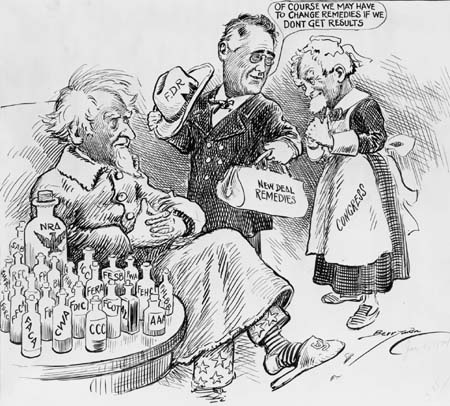 Reform Efforts of the New Deal
Social Security Act gave industrial workers their first retirement pension.

Streets and airports were built with federal money.

Rural electric co-ops meant more lights for farming communities.

NC’s tobacco industry enjoyed great profits due to more people smoking.
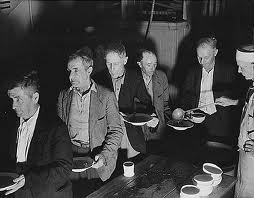 SummaryWorld War I Brought many Changes
Agriculture went through a recession.  Overproduction of food.
New anti-democratic government, Communism is established.  America feels they have an enemy.
19th amendment is passed and alcohol is now illegal in the United States.  Organized crime explose in the United States.
Overproduction, installment spending (credit) stocks being overvalued, banks over lending, banks investing in the stock market, all contributed to the crash of the stock market.
Dust bowl impacted the whole country .
SummaryWorld War I Brought many Changes
From the crash millions out of work.
President Roosevelt spearheads federal programs to confront unemployment and the economic problems.  Many programs are still intact today.  Like Social Security.
Summary CultureWorld War I Brought many Changes
More mobile society
Up ward economy
Revolution in entertainment, movies, organized sports, 
African Americans demanding equal rights
New technologies: airplanes, appliances, washers, dryers, 
Groups seeking new rights.